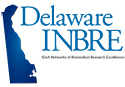 MONTE CARLO TESTING AND VERIFICATION OF NUMERICAL ALGORITHM IMPLEMENTATIONS
David D. Pokrajac
Abdullah-Al-Zubaer Imran
Predrag R. Bakic
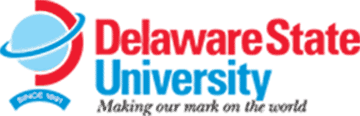 OUTLINES
10/14/2015
Objectives
Validation
Monte Carlo Approach
Numerical Algorithms Validation
Software Testing
Software Verification
Application in Partial Volume Approximation
Results
Discussion & Conclusions
Acknowledgements
Monte Carlo Testing and Verification of Numerical Algorithm Implementations
2
PARTIAL VOLUME APPROXIMATION
10/14/2015
1
Voxel V
Adipose  tissue
V1
n2
2
n1
xc
x1
x2
Ligament-Adipose boundary
Monte Carlo Testing and Verification of Numerical Algorithm Implementations
Skin
Cooper’s ligament
3
OBJECTIVES
10/14/2015
To develop a statistical test in order to assess the correctness of a numerical algorithm implementation
To propose a Monte Carlo method of an approximation algorithm
To illustrate the methodology on partial volumes
Monte Carlo Testing and Verification of Numerical Algorithm Implementations
4
VALIDATION
Software testing 
Verification
Software testing determine whether the algorithm in quest is correctly implemented 
Software verification comprises techniques determine the adequacy of the developed algorithm
Software testing by providing a limited set of test cases with known outputs
Difficulty to examine a variety of potential inputs to software 
In software verification, it is often of interest to determine the accuracy of an approximation algorithm
Validation can be performed empirically
10/14/2015
Monte Carlo Testing and Verification of Numerical Algorithm Implementations
5
MONTE CARLO AS THE REPLACEMENT
10/14/2015
The application of Monte Carlo approach for validation of a class of numerical software.
The method is developed for a class of multiple integral computation problems and demonstrated on a related problem of partial volume computation 
A statistics developed and what shows:
             H0: algorithm implementation is correct 
               The statistics has asymptotical standard normal 	          distribution
Monte Carlo Testing and Verification of Numerical Algorithm Implementations
6
BASICS
10/14/2015
Monte Carlo Testing and Verification of Numerical Algorithm Implementations
7
SOFTWARE TESTING
10/14/2015
Monte Carlo Testing and Verification of Numerical Algorithm Implementations
8
SOFTWARE VERIFICATION
10/14/2015
Monte Carlo Testing and Verification of Numerical Algorithm Implementations
9
PRACTICAL APPLICATION
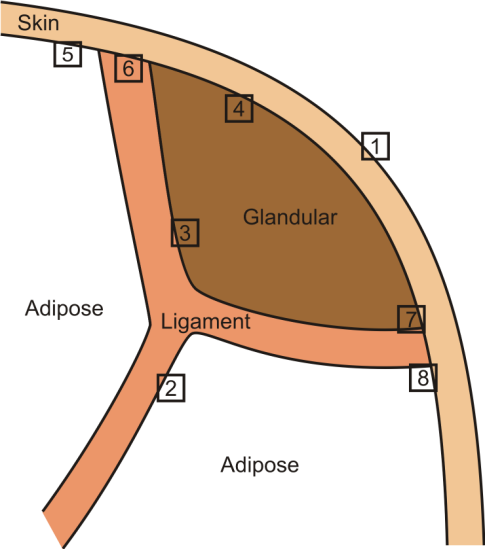 10/14/2015
5
6
4
1
3
7
7
Monte Carlo Testing and Verification of Numerical Algorithm Implementations
8
8
2
10
Skin
Two-material ligament
Three-material ligament
RESULTS
10/14/2015
Monte Carlo Testing and Verification of Numerical Algorithm Implementations
11
RESULTS (CONT’D)
10/14/2015
Monte Carlo Testing and Verification of Numerical Algorithm Implementations
12
INCORRECT IMPLEMENTATION (3-MATERIAL PV)
10/14/2015
T=10,000
N=10,000
H0 can be rejected!
Monte Carlo Testing and Verification of Numerical Algorithm Implementations
13
Histogram of ε for N=10,000, T=10,000
CORRECT IMPLEMENTATION(3-MATERIAL PV)
10/14/2015
T=10,000
N=10,000
Monte Carlo Testing and Verification of Numerical Algorithm Implementations
H0 cannot be rejected!
14
Histogram of ε for N=10,000, T=10,000
DISCUSSION AND CONCLUSIONS
10/14/2015
Monte Carlo Testing and Verification of Numerical Algorithm Implementations
15
ACKNOWLEDGEMENTS
David D. Pokrajac
    Associate Dean of Research & Analytics
    Delaware State University
Predrag R. Bakic 
    Associate Professor of Radiology
    University of Pennsylvania
Alton Thompson
    Provost and Executive Vice President for Academic Affairs    Delaware State University
Department of Computer & Information Sciences
    Delaware State university
10/14/2015
Monte Carlo Testing and Verification of Numerical Algorithm Implementations
16
10/14/2015
Thanks
Monte Carlo Testing and Verification of Numerical Algorithm Implementations
17